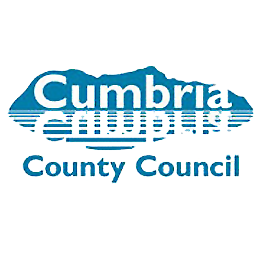 Peer Support Network: 
Well-being and resilience



Emily Norman
Head of Networks, Church of England Foundation for Educational Leadership
13th January 2020
Reflection
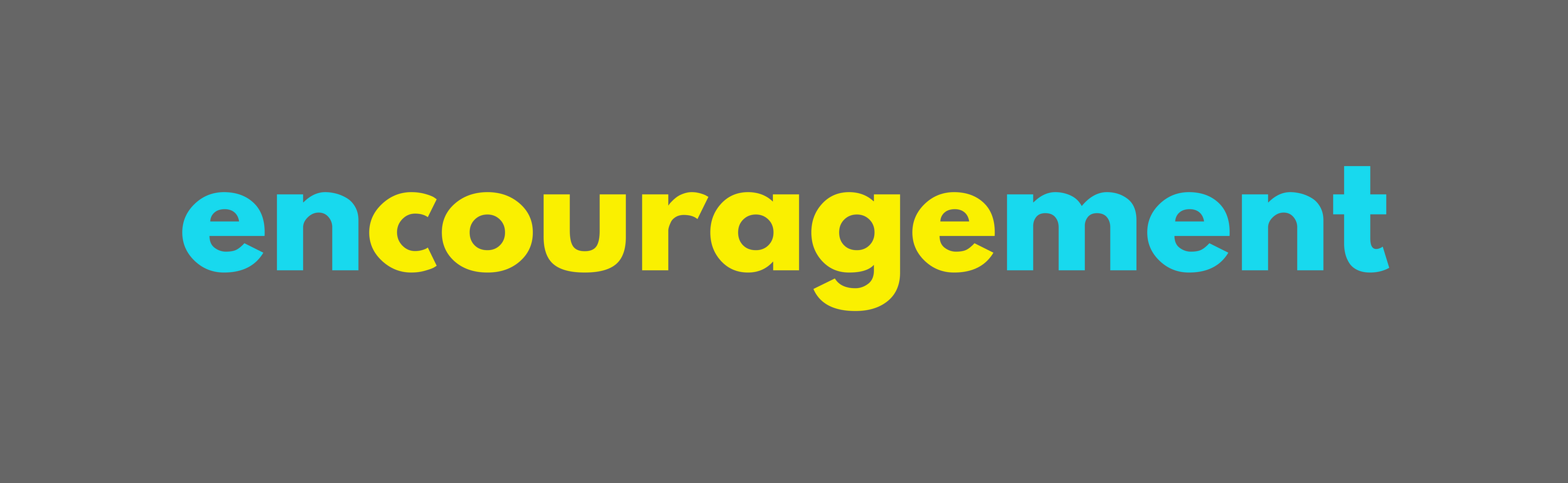 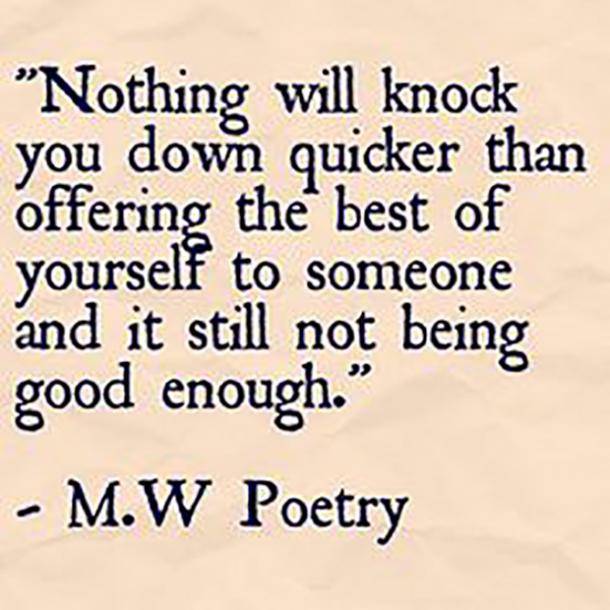 …countering our dominant educational meta-narrative of ‘not good enough’…
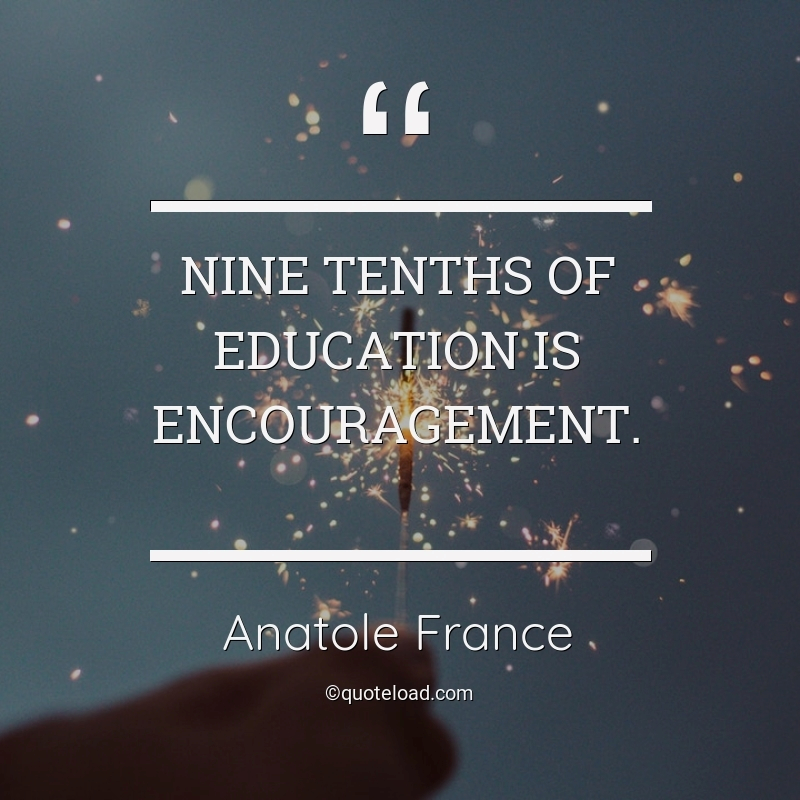 Can Vision be too idealistic? Rose-tinted? Inspirational? Transformational?
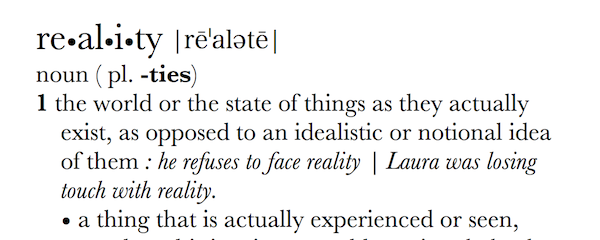 What is your actual lived experience? Is the first step of great leadership defining reality accurately?
Evaluating Prevailing Narratives
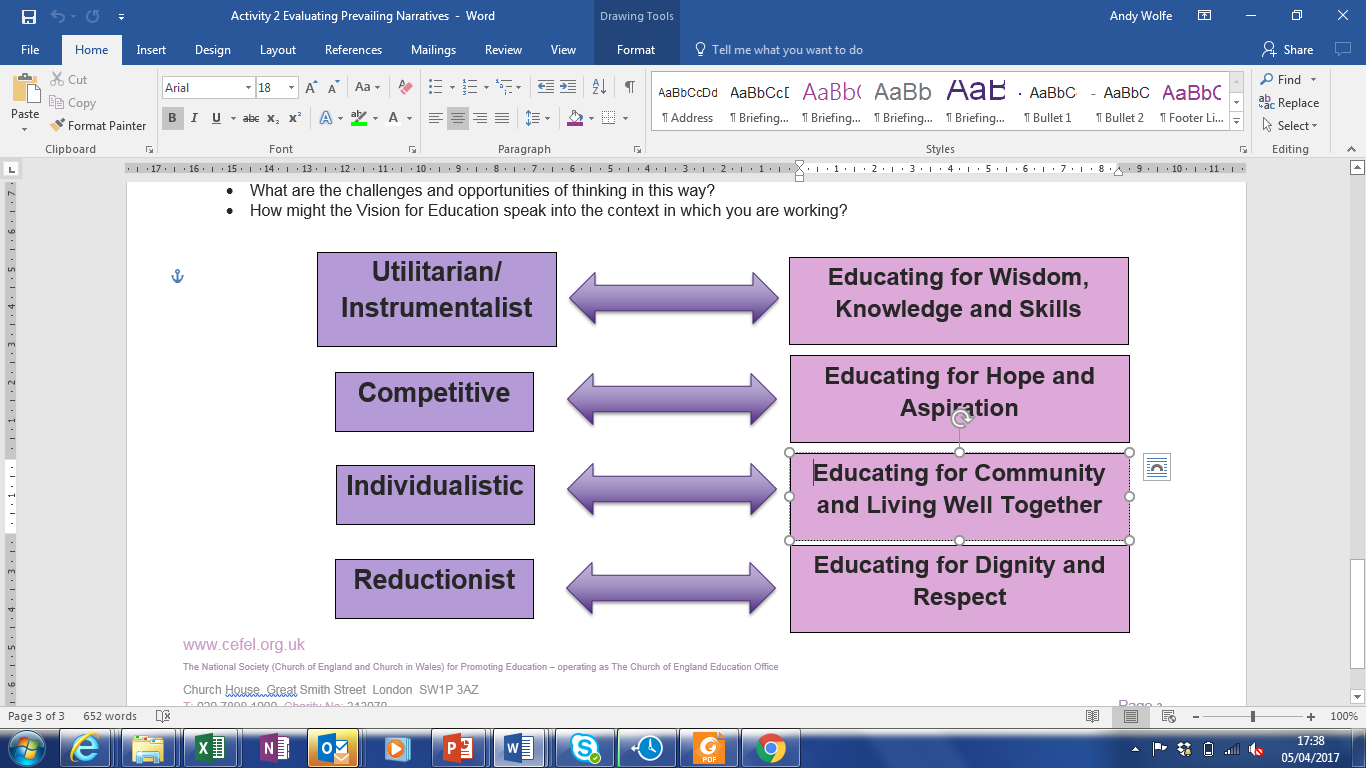 Are there any tensions between how I see my ‘calling’ and the educational landscape today?
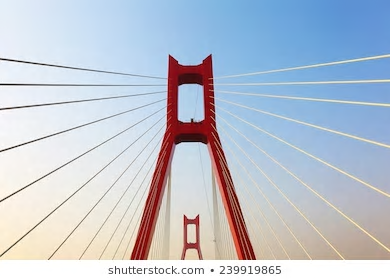 [Speaker Notes: Is tension always a bad thing?]
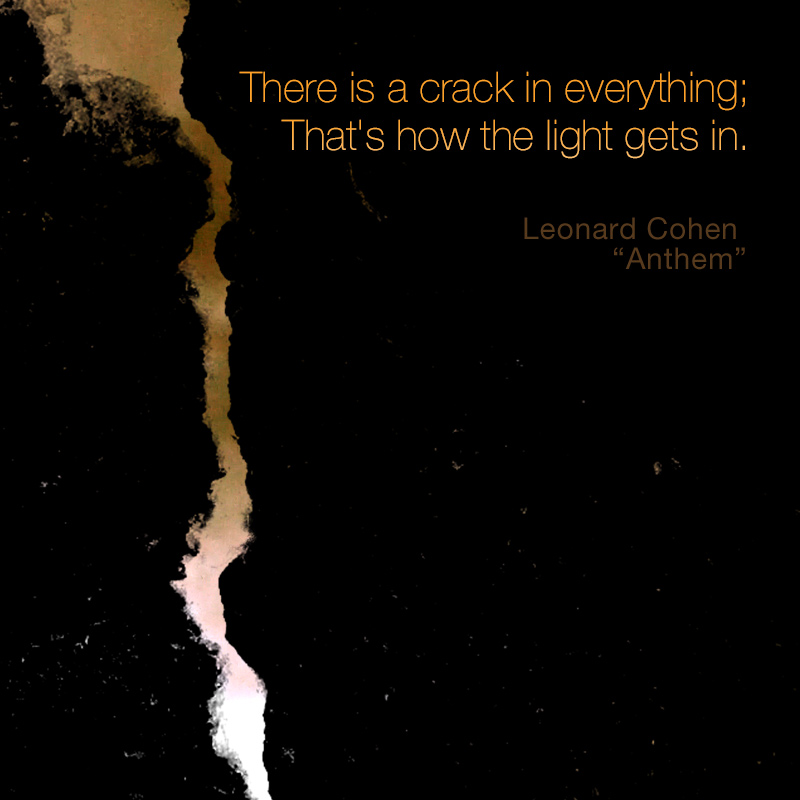 How far do the challenges we face provide opportunities for us to demonstrate our values?
Called: 
“Leaders who are called can articulate a strong sense of personal vocation to their role, and demonstrate this through their words, actions and decision making, exemplifying a strong moral purpose, confident vision, and ambitious trajectory of improvement. For some, this sense of vocation will be driven by an established or developing faith commitment. They show integrity, honesty and a deep sense of resilience, underpinned by their personal sense of vocation as a leader.”
[Speaker Notes: 5 minutes

BEFORE GOING TO LUNCH, lets go back to our starting point. 
Take a moment on your own to note down: 
What has struck you during this morning’s session. 
What actions will you take as a consequence 

Share with a partner.]
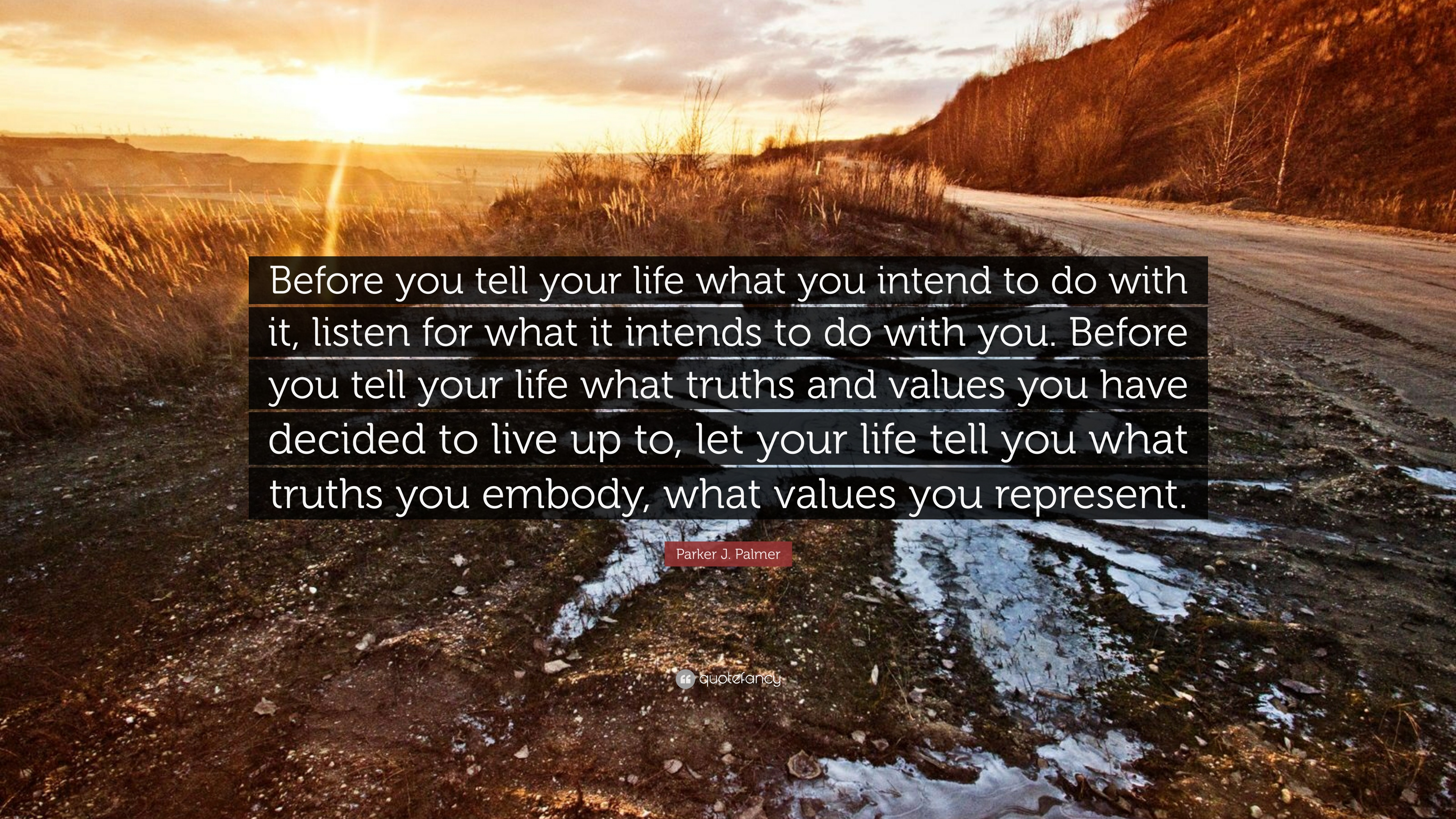 [Speaker Notes: From ‘Let your life speak’]
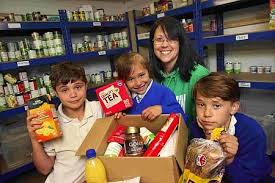 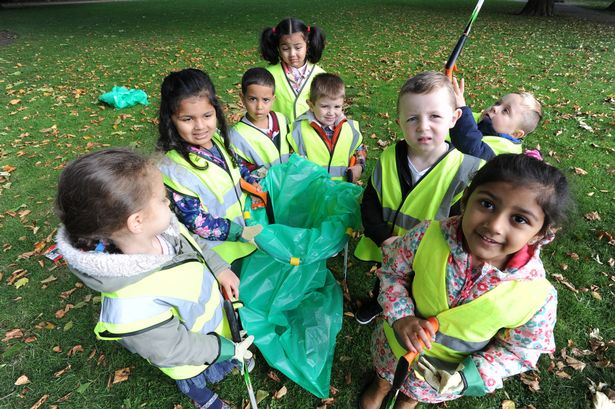 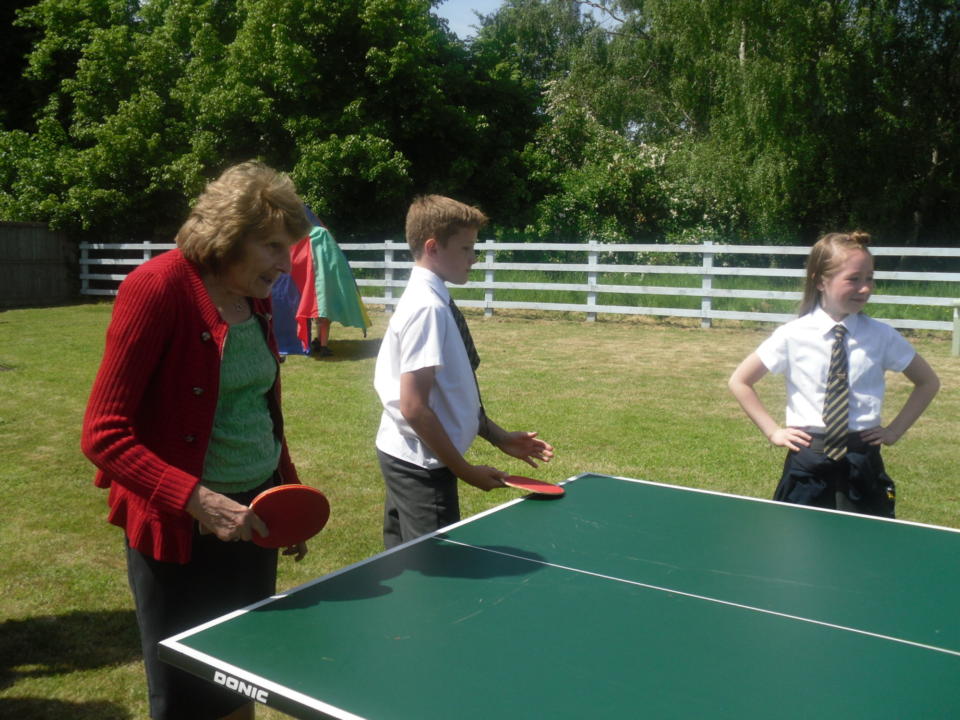 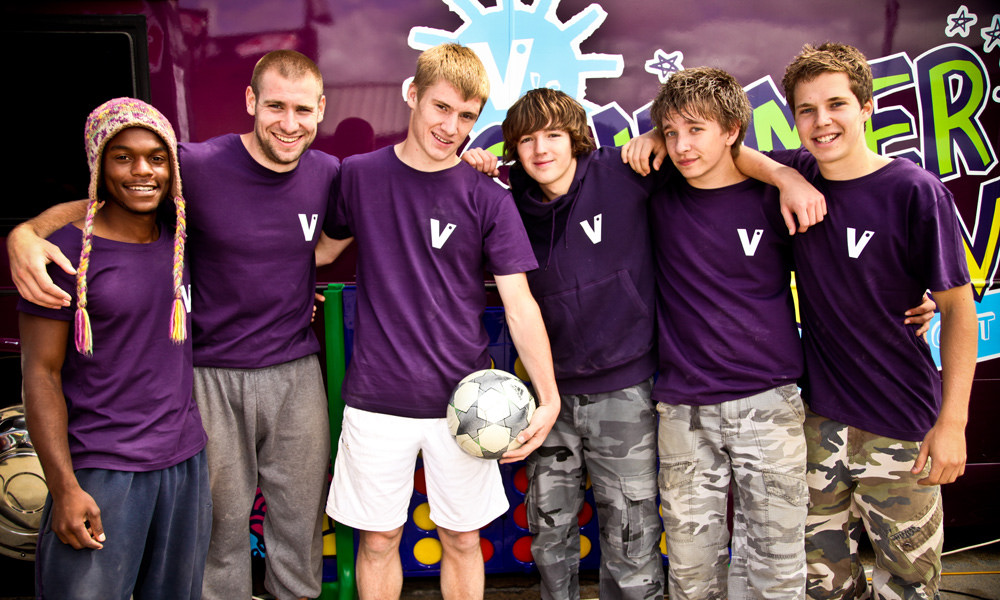 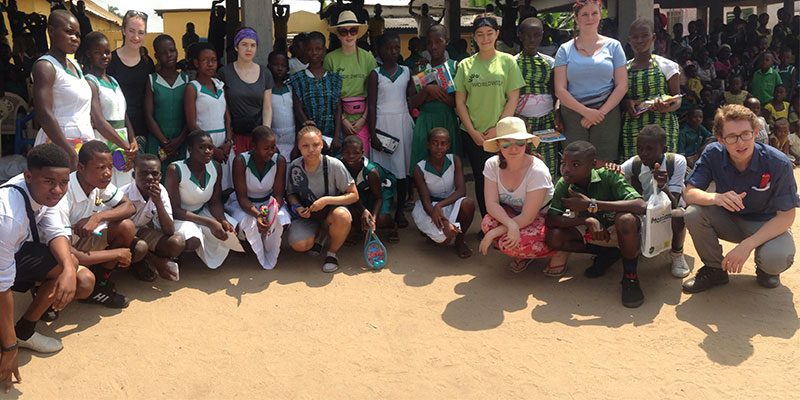 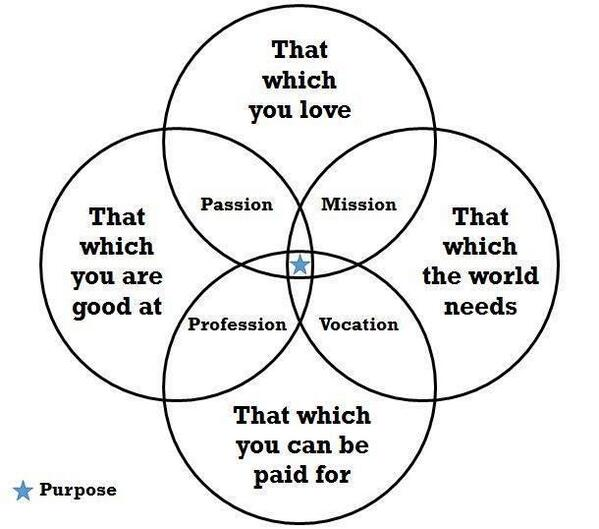 What do you consider your ‘calling’, ‘vocation’ or ‘purpose’ to be?

Is this something which has changed through your life?

What difference does this make to how you lead?
[Speaker Notes: Harold Koebler]
Children
Adults
‘Life in all its fullness’
Teams
We flourish because of our diversity and relationships
We flourish at different times and different speeds
Flourishing Teams
Flourishing Adults
We flourish when we stop doing things
Flourishing Children
We flourish so we can look outwards and give
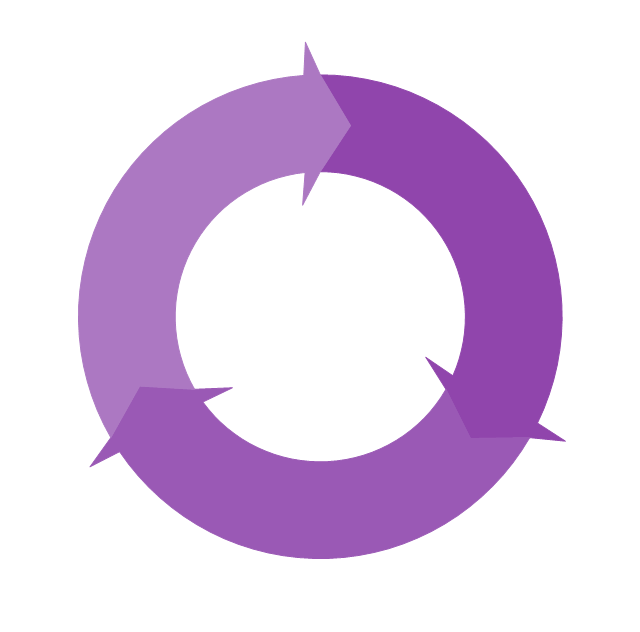 Transference of fear
MACRO
Ecology of blessing
OR
SCHOOL LEADERS
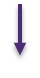 STAFF
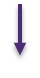 PUPILS
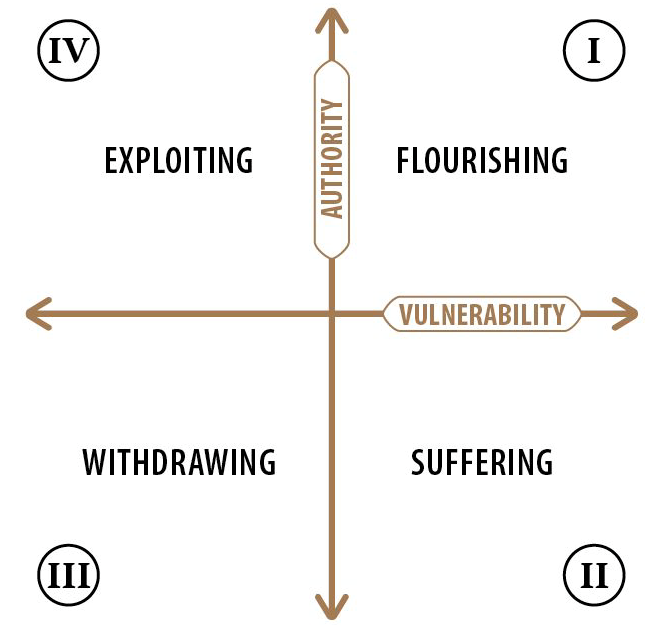 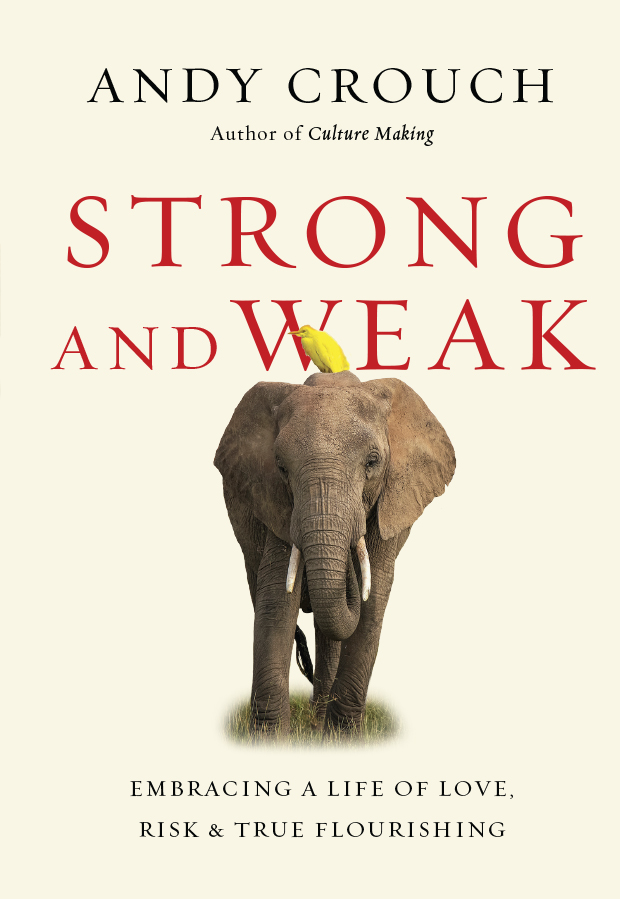 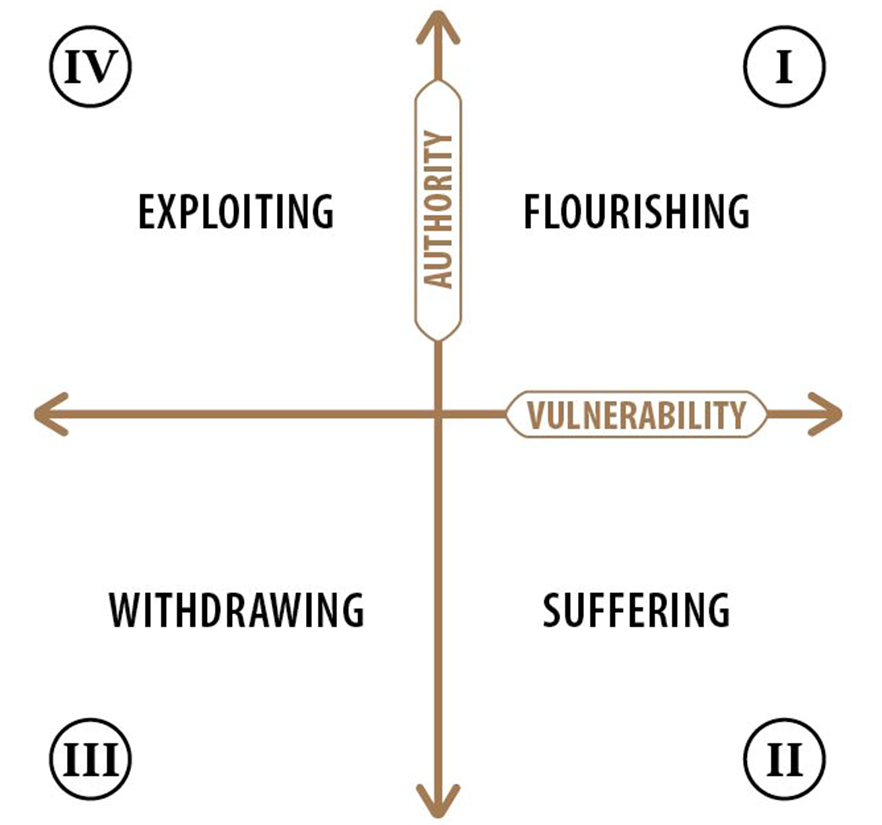 Where might different members of your school community be on this chart?

What needs to happen for them in order for them to flourish?
Where would the different case study characters be on this chart?

What needs to happen for them in order for them to flourish?
What one thing could you do (or stop doing) tomorrow that would increase your flourishing?
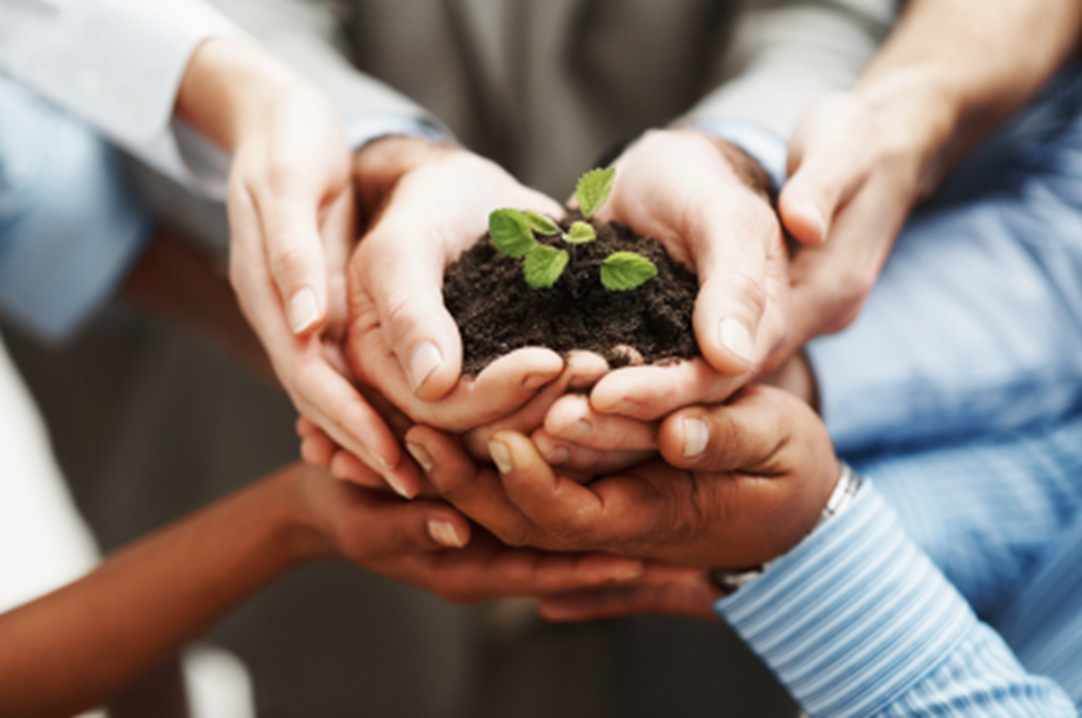 What difference would this make to those you lead, teach or meet?
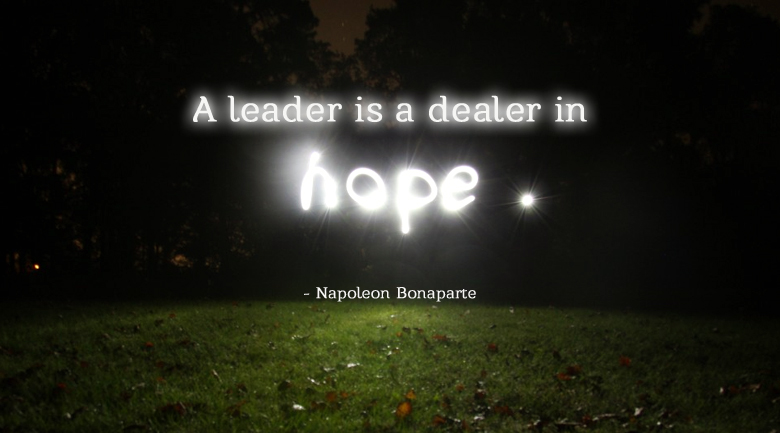 ‘All she could do was hope, and she kept trying to do that, in spite of the fear and the loneliness.’
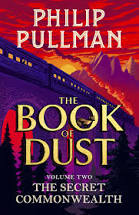 Sage/Guide/Expert/
Enthusiast
Resourced/Trusted/
Revered
Storyteller/Evangelist/
Salesperson
Energy/Passion/Love/
Time
[Speaker Notes: 10 mins activity]
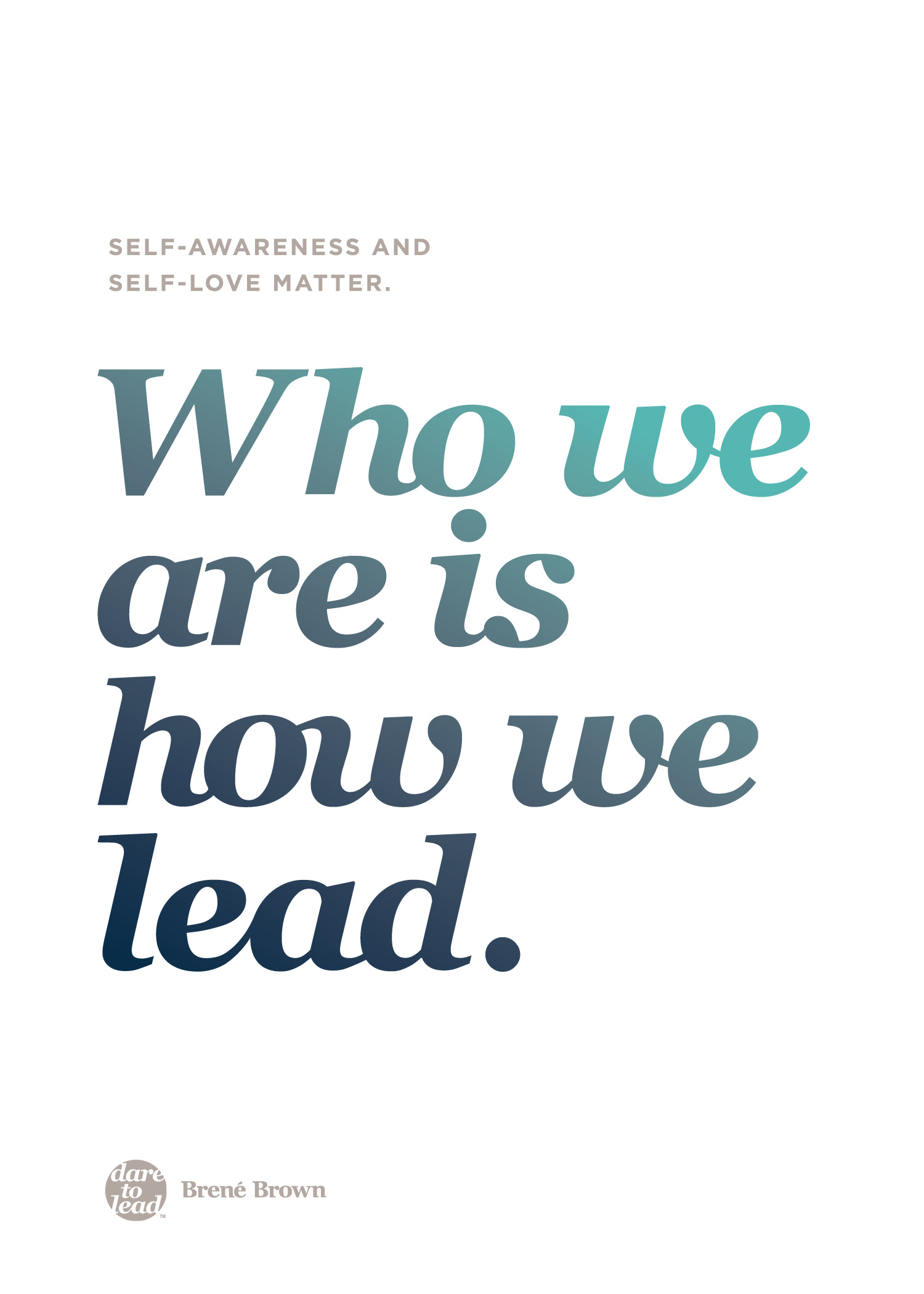 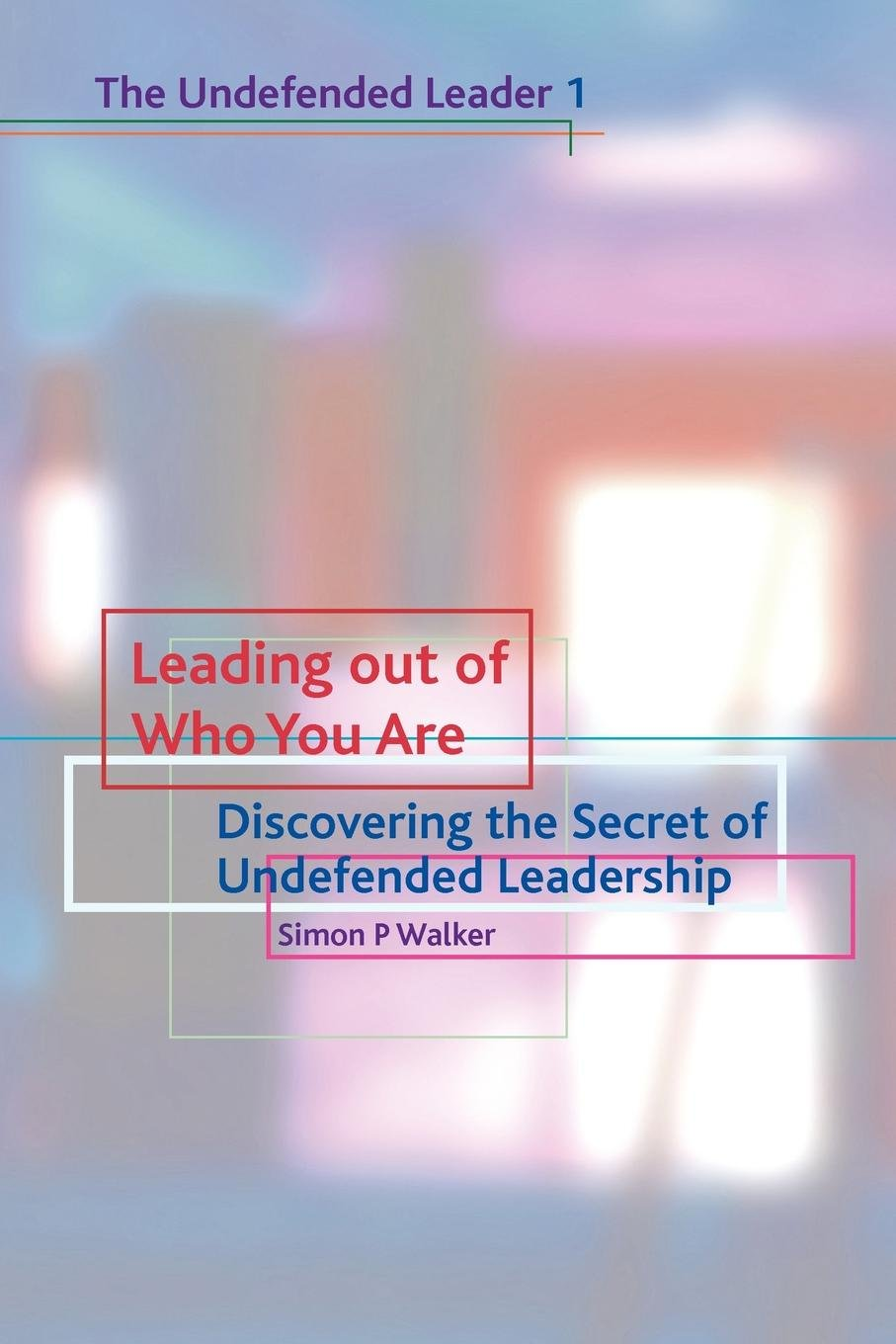 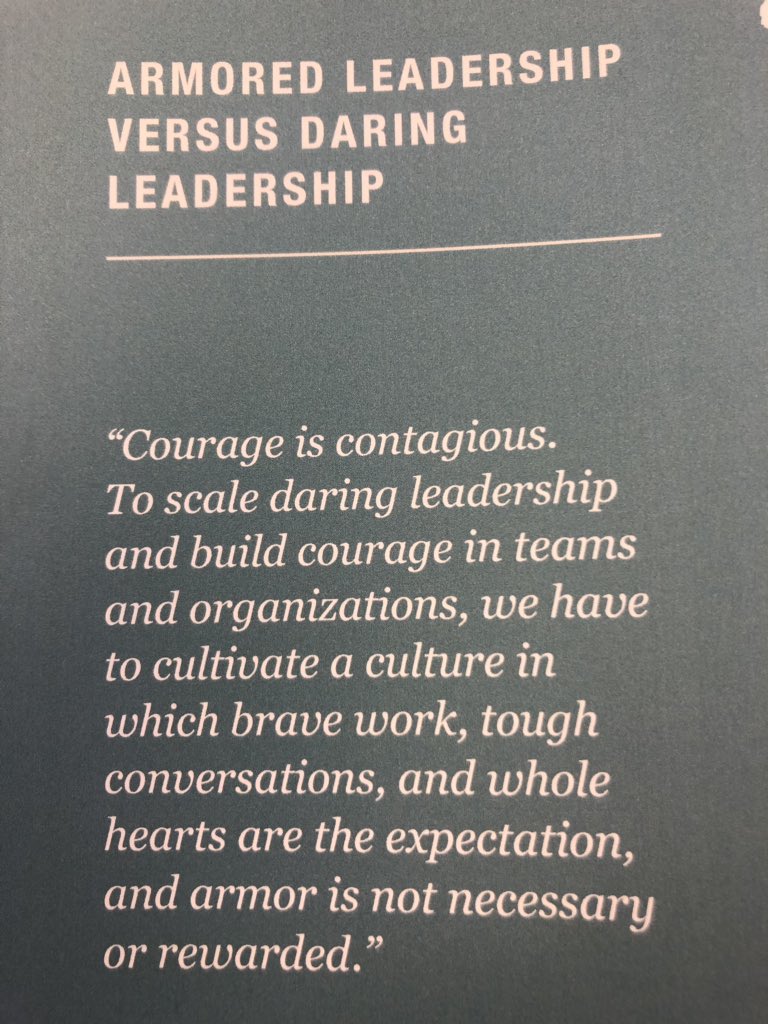 Daring leadership
Brené Brown
https://www.inc.com/dr-brene-brown/figure-out-what-makes-you-vulnerable.html
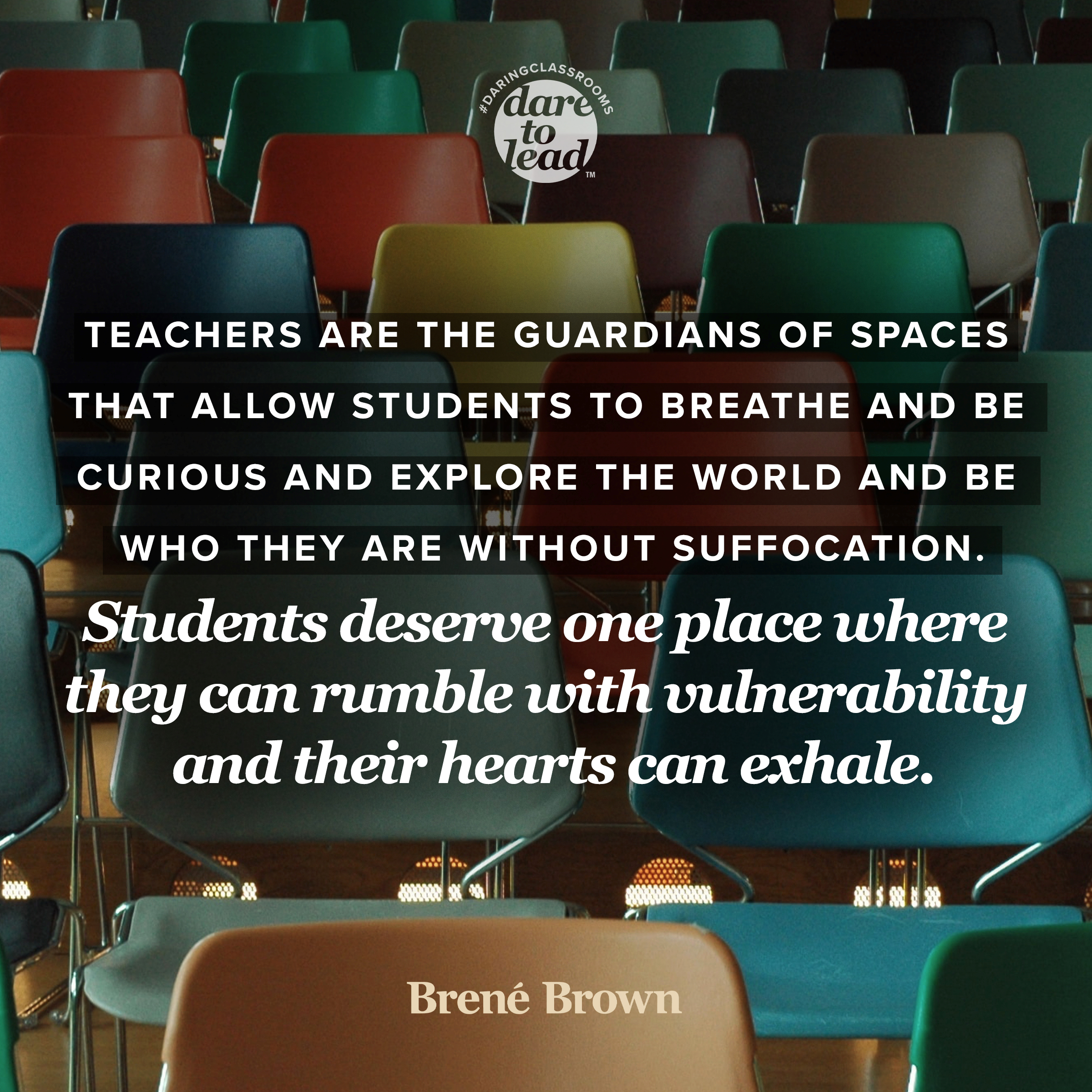 What difference would it make if you replaced the word ‘teachers’ with ‘school leaders’ and the word ‘students’ with ‘school staff’?
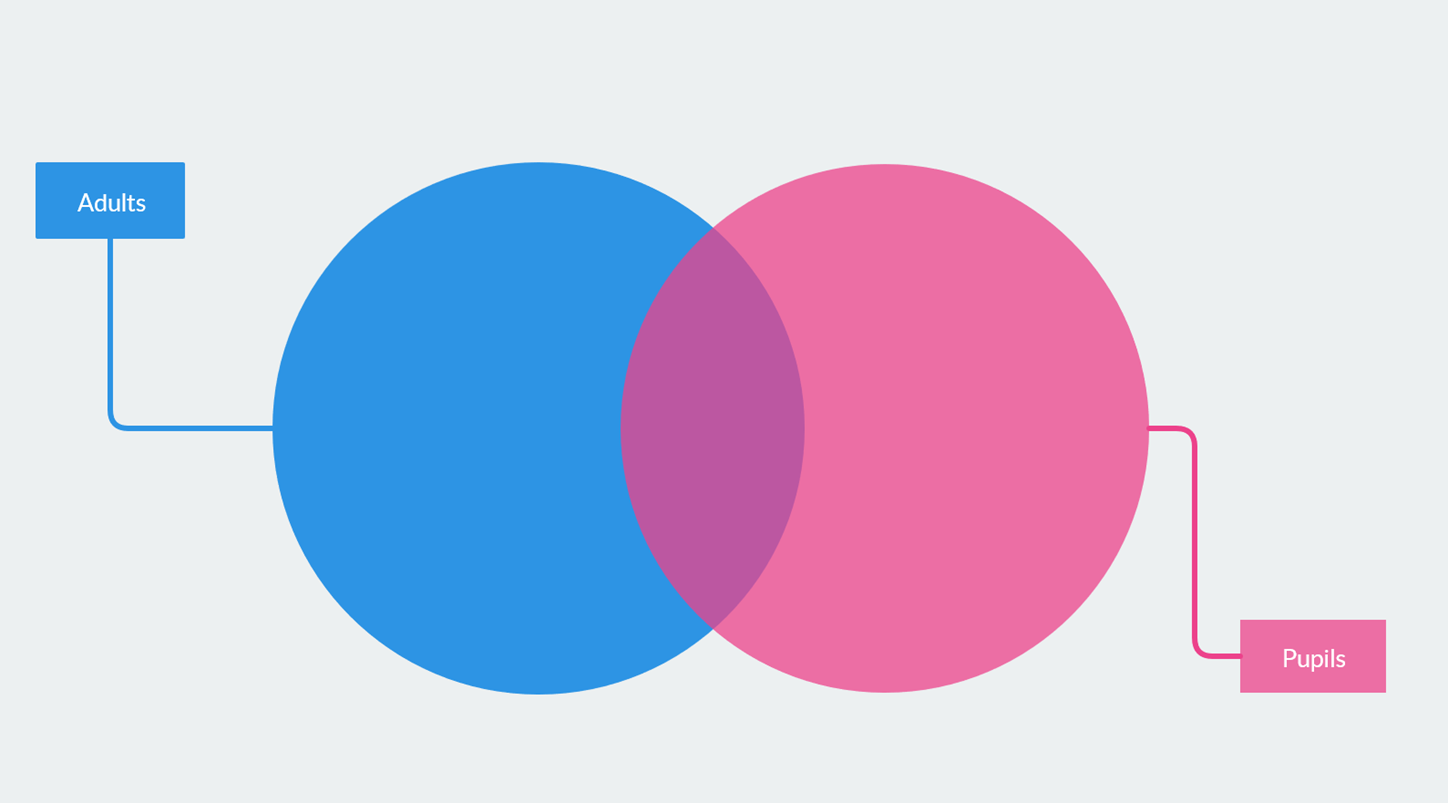 ‘Leadership is an activity that leads other people into full humanity: which enables them to take hold of, and take responsibility for, the life that they, as a unique, particular person within the created human race, have been given to live.’ 
Simon P. Walker
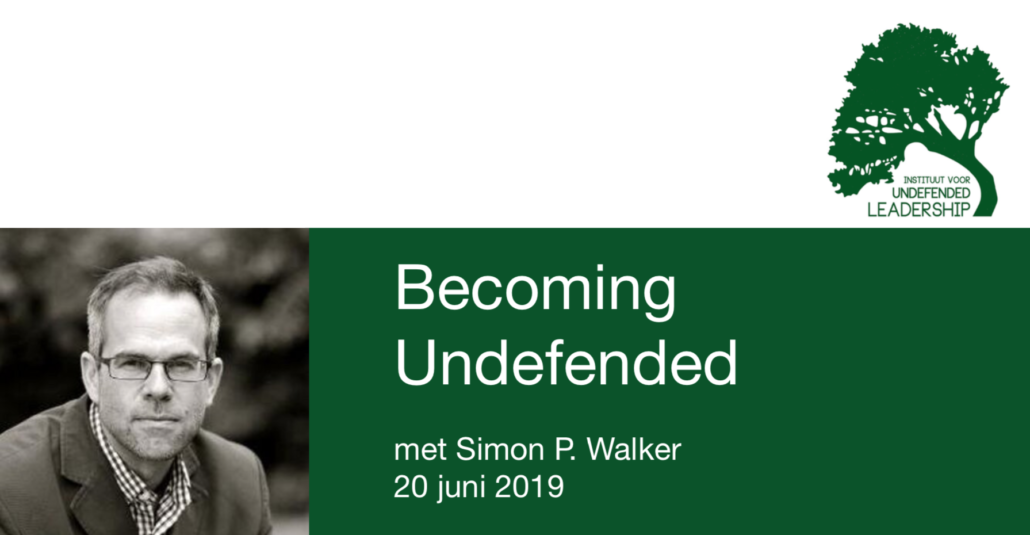 Simon P Walker Undefended Leadership
‘Front stage and back stage’
Is who you are on the ‘front stage’ the same as who you are ‘backstage’?
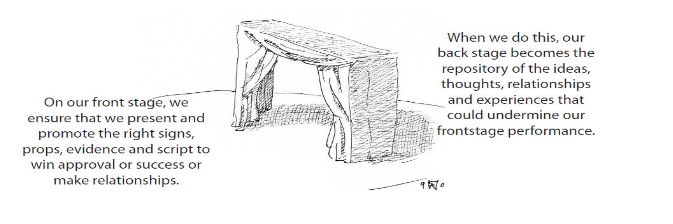 [Speaker Notes: Think about appropriateness of ‘front stage’ behaviours – time and place. But what if our ‘back stage’ leaks out into our front stage? Eg through anxiety, anger, resentment, feeling unvalued…etc? how do these two impact on each other?]
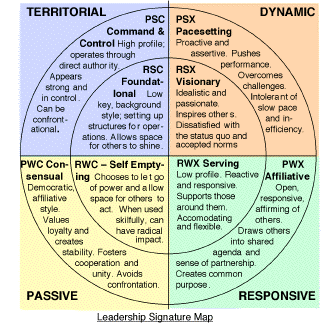 Where do you see yourself on this diagram?
What difference does that make to your school community?
Leadership of Character Education: 3 Leadership Models
Leadership of Character Education, 30-37
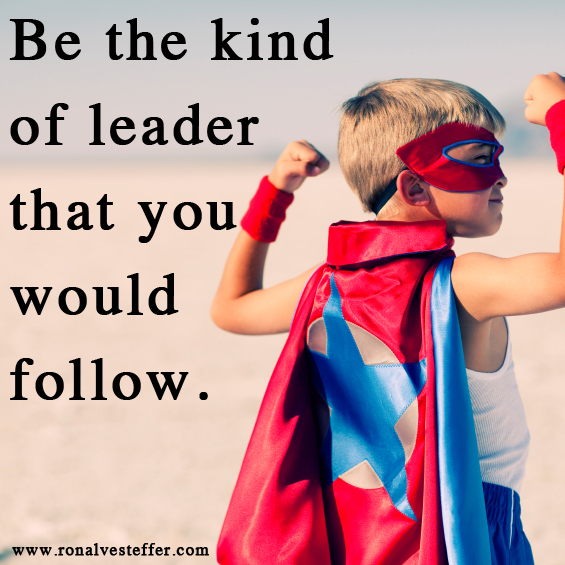 What sort of leader are you?
What does that mean for your school?
Called, Connected, Committed: 24 Leadership Practices (2020)
Leadership Practice Gap Analysis
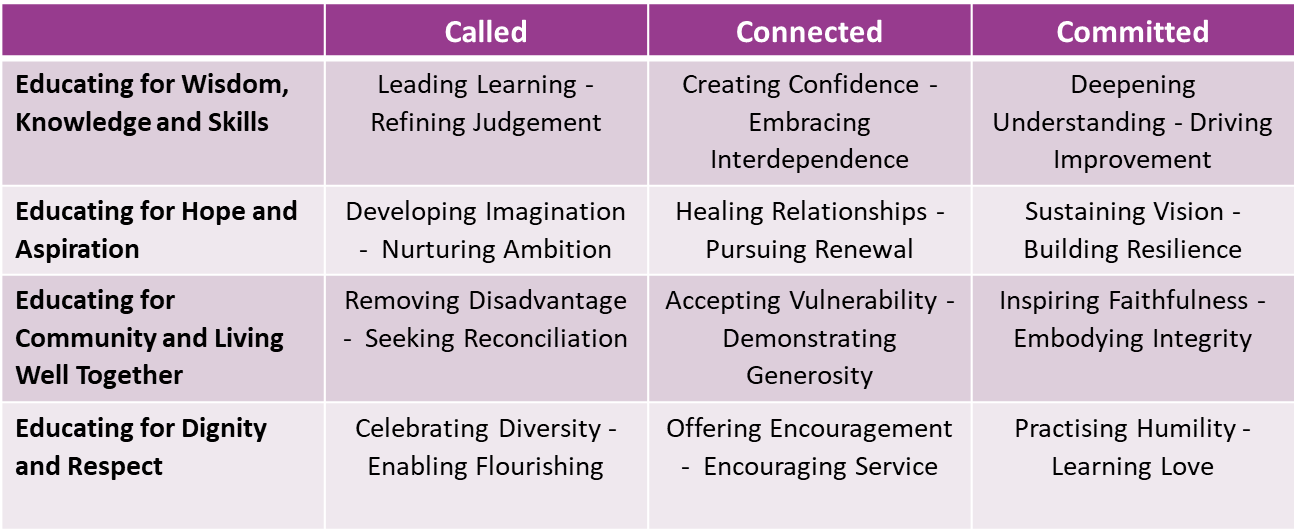 For each leadership practice, think about where the strengths in your school are. Can you think of a person (or people) who particularly demonstrate(s) that practice?
Now look where the gaps are. What could you do to encourage this practice more within your organisation?
The Leadership Practice ‘deep dive’
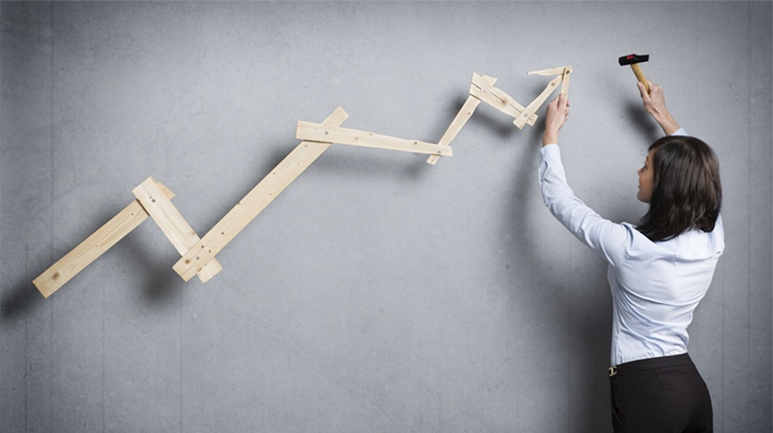 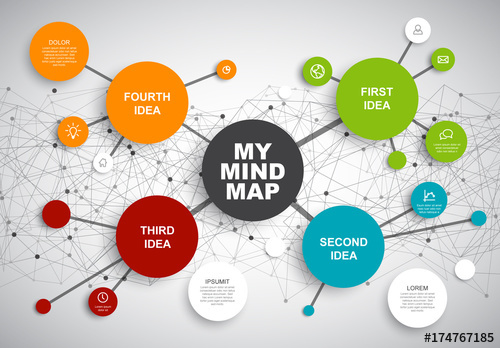 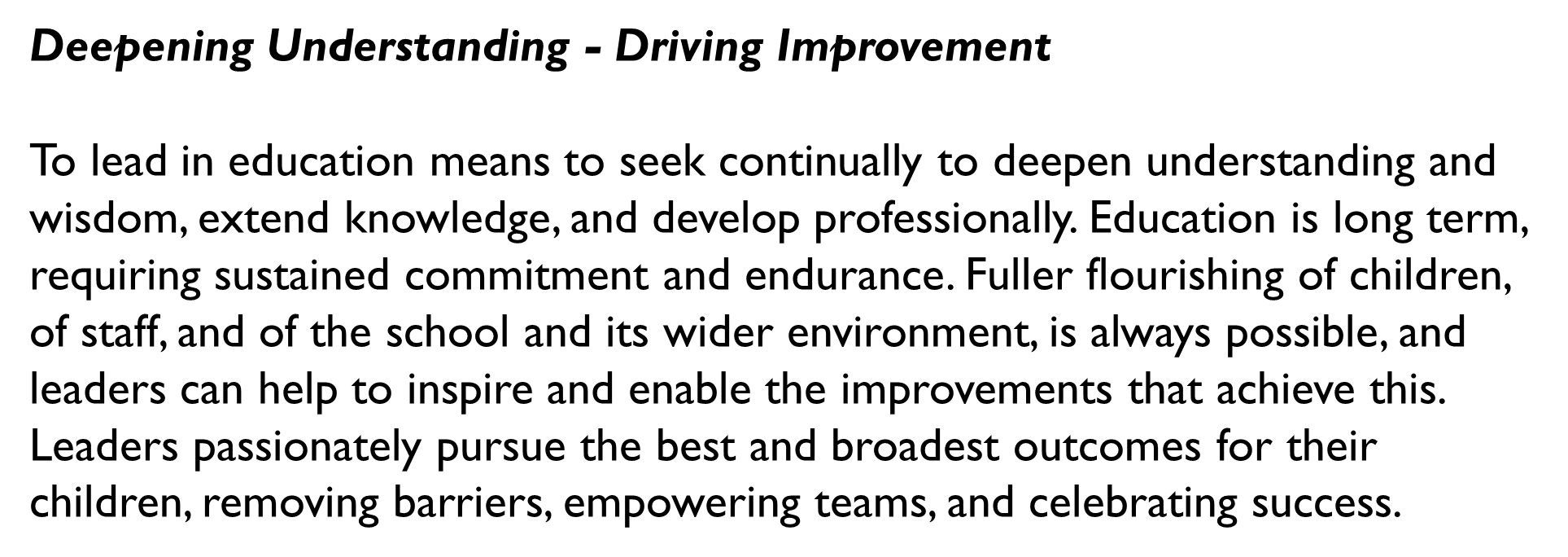 [Speaker Notes: Try to focus on a LP which is under-represented in your gap analysis]
Further Reading
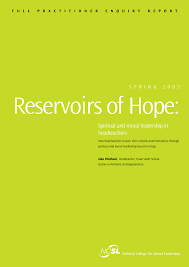 https://dera.ioe.ac.uk/5117/1/media-75c-a0-reservoirs-of-hope-full.pdf
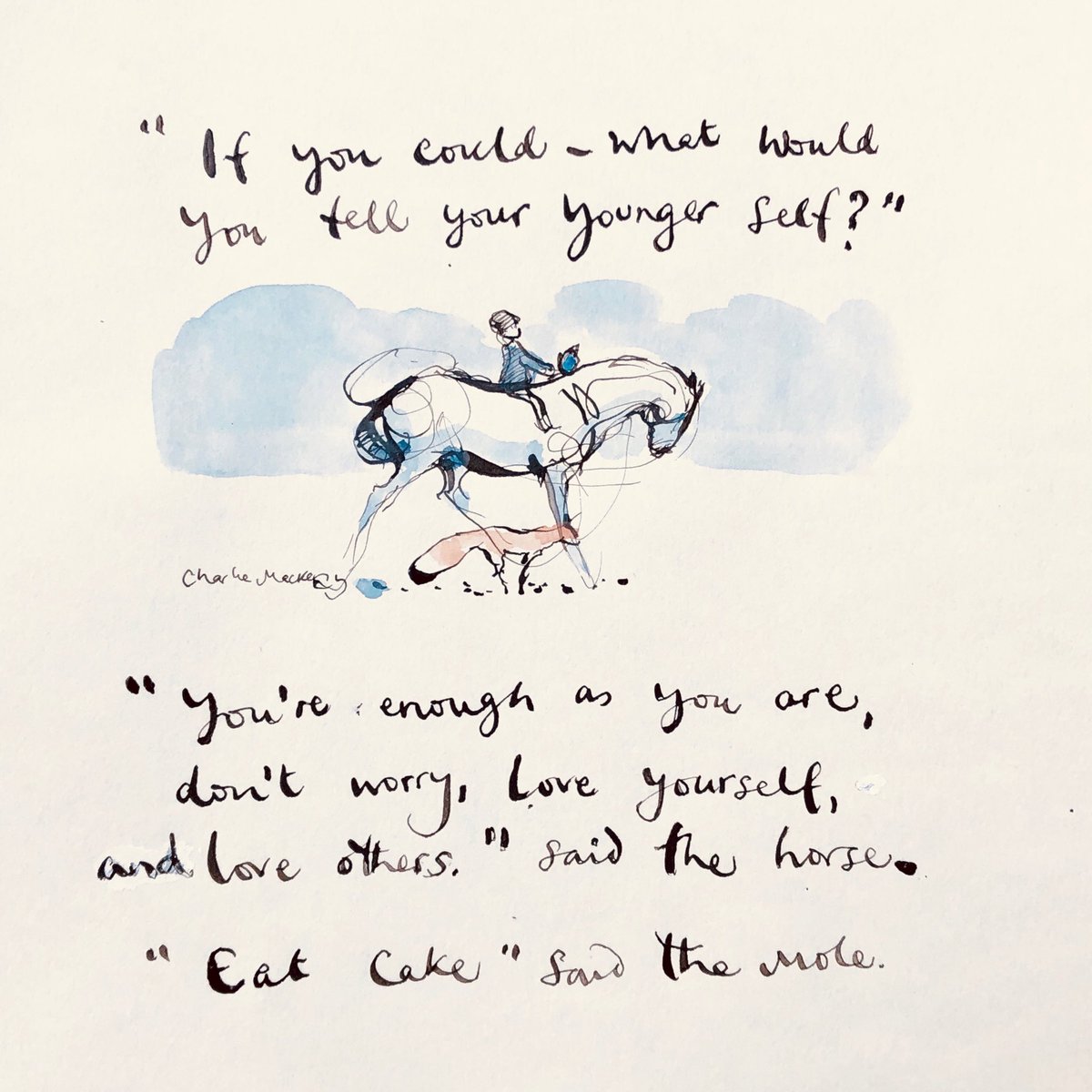 How far do you nurture your own flourishing?
What impact does this have on
your school community?
What are your next steps for
developing well-being within
your school?
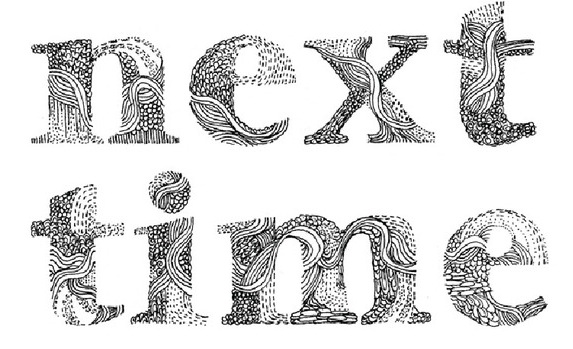